Главные и второстепенные члены предложения
подлежащее


(Кто? Что?)

Существительное, местоимение
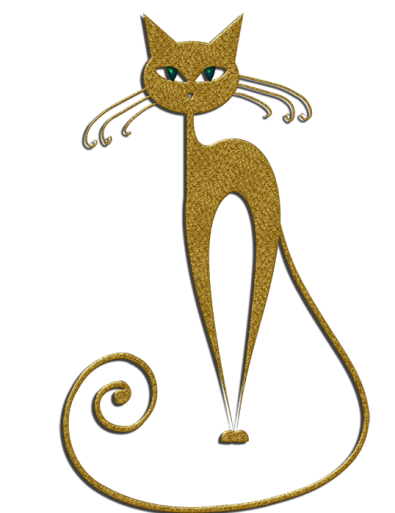 сказуемое



(Что делает?)

Глагол, краткое прилагательное, кр.причастие
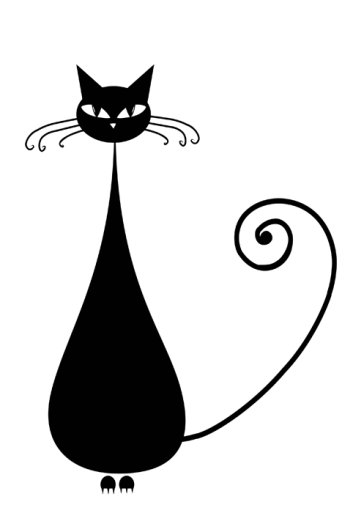 дополнение
Кого?  Чего?
Кому? Чему?
Кого? Что?
Кем? Чем?
О ком? О чем?
Существительное,
 местоимение.
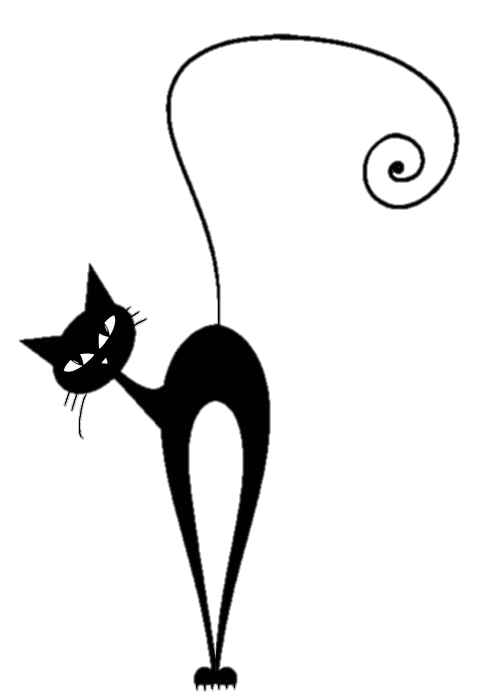 определение
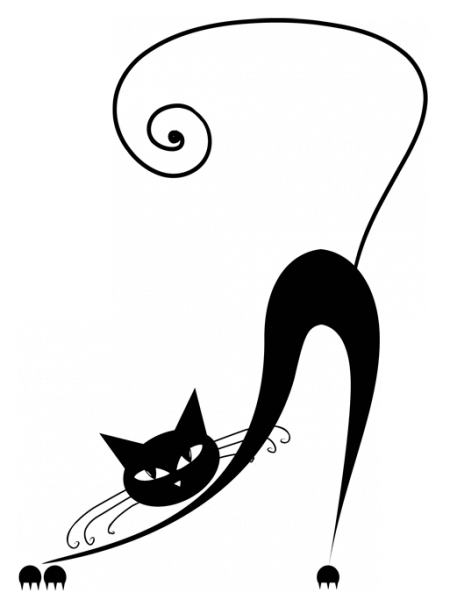 Какой? Чей?

прилагательное
обстоятельство
Где? Когда? Куда?
 Откуда? Почему? Зачем? 
и Как?

Наречие, существительное
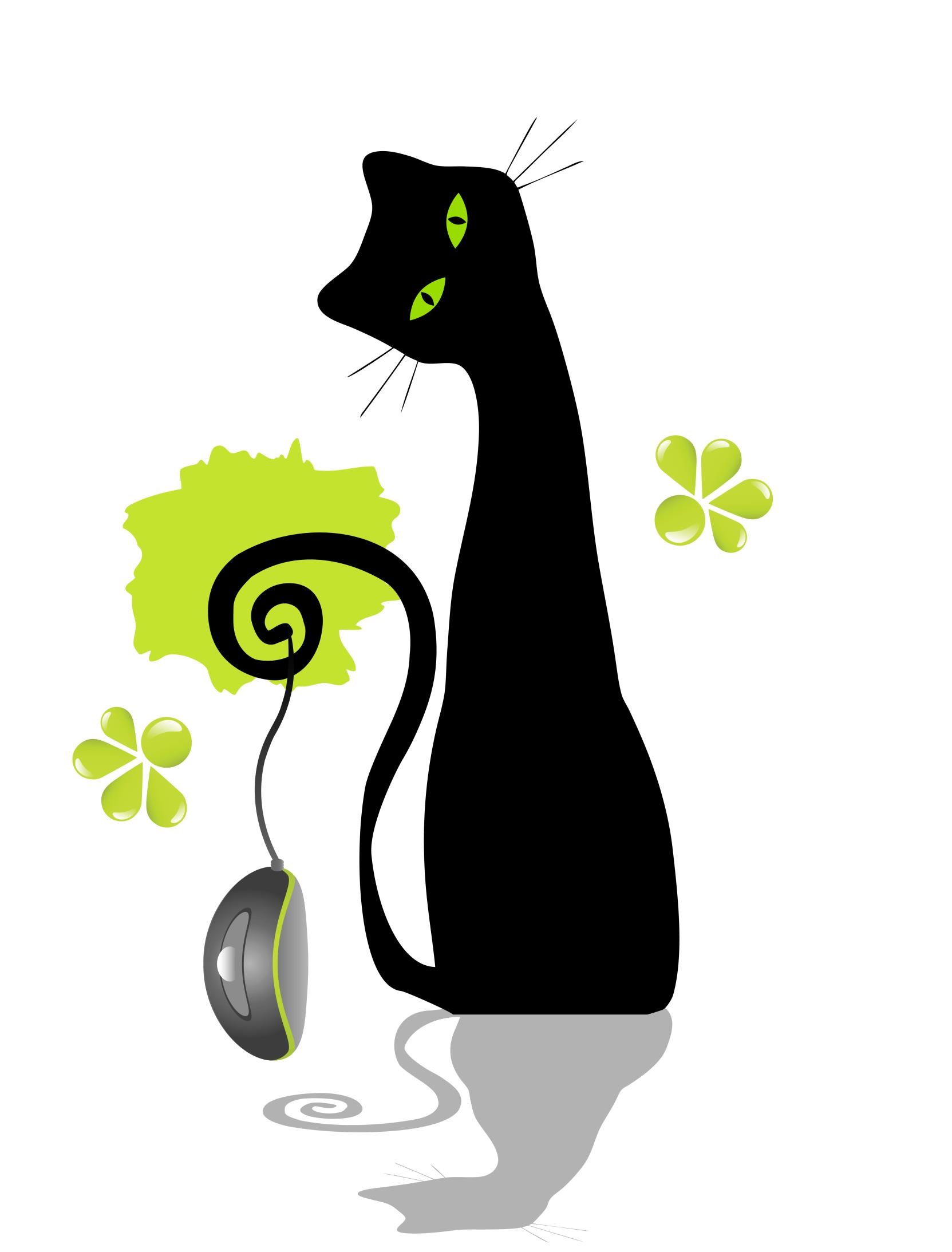